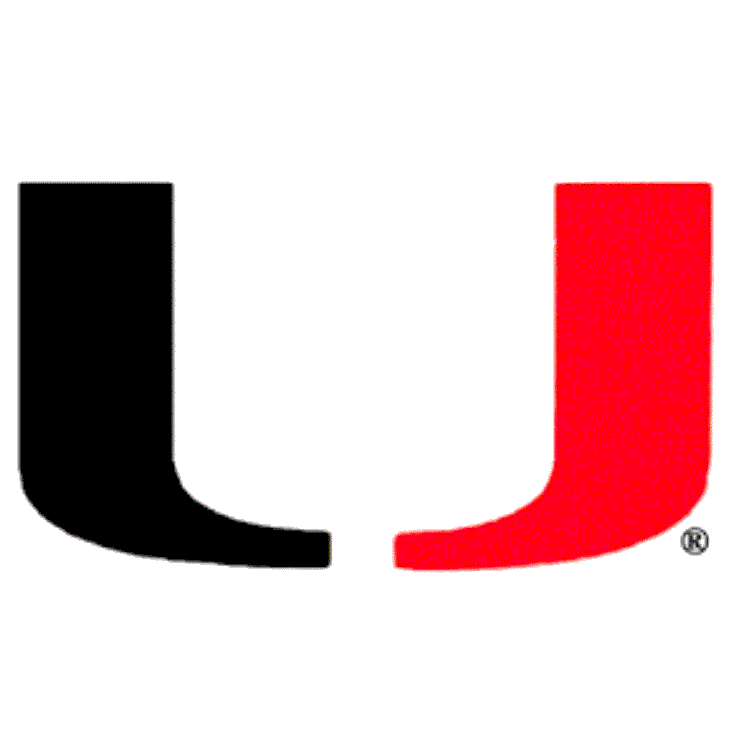 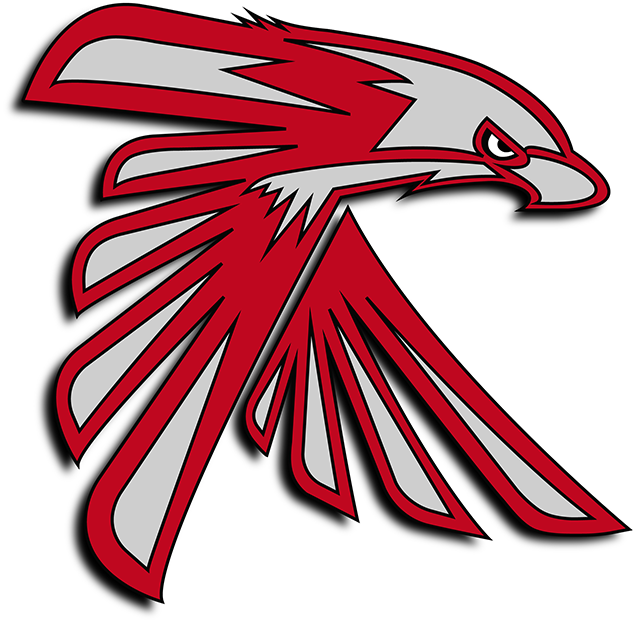 #1 Singles
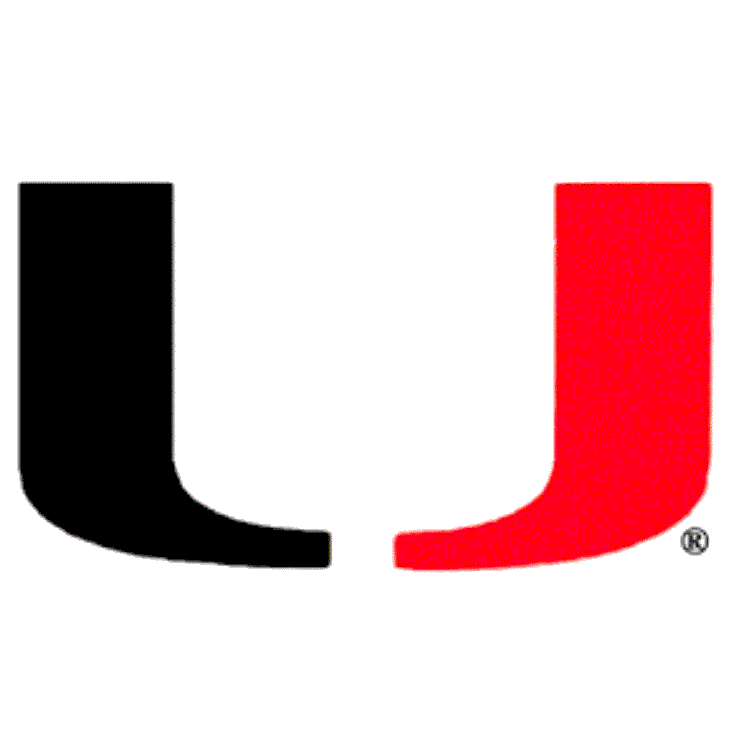 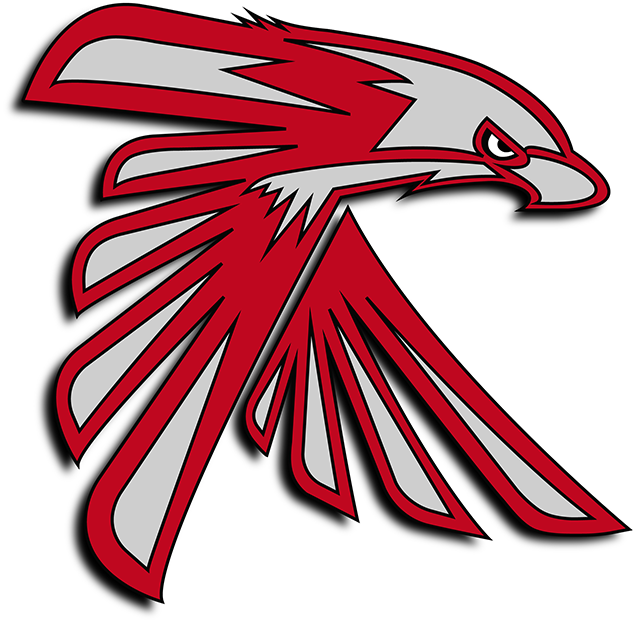 #2 Singles
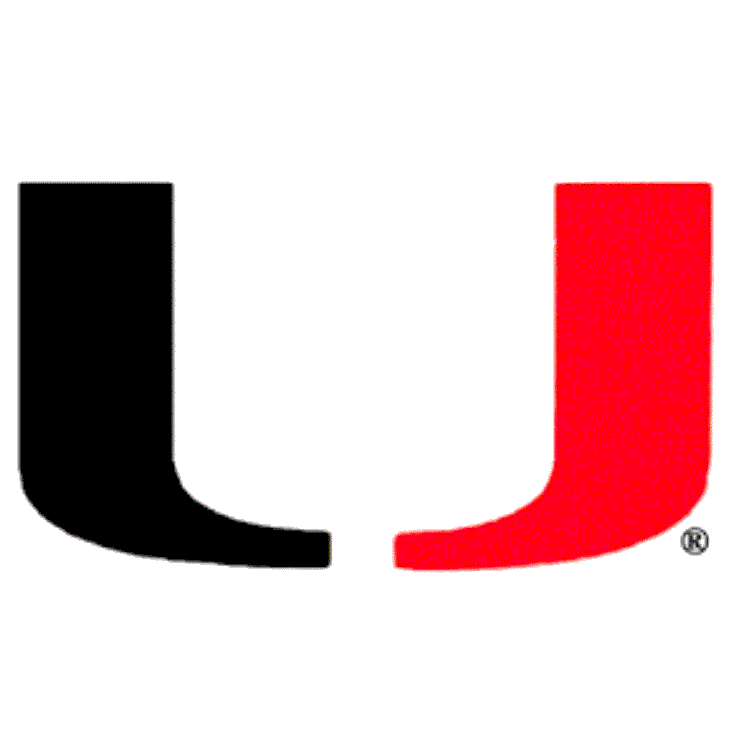 #1 Doubles
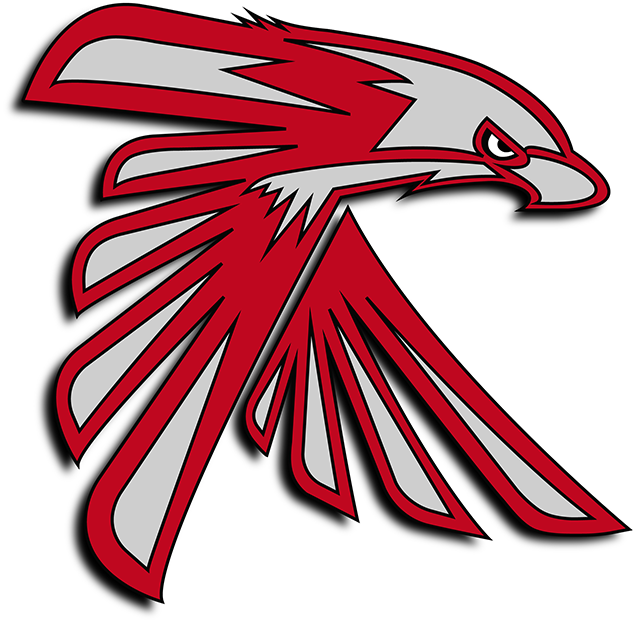 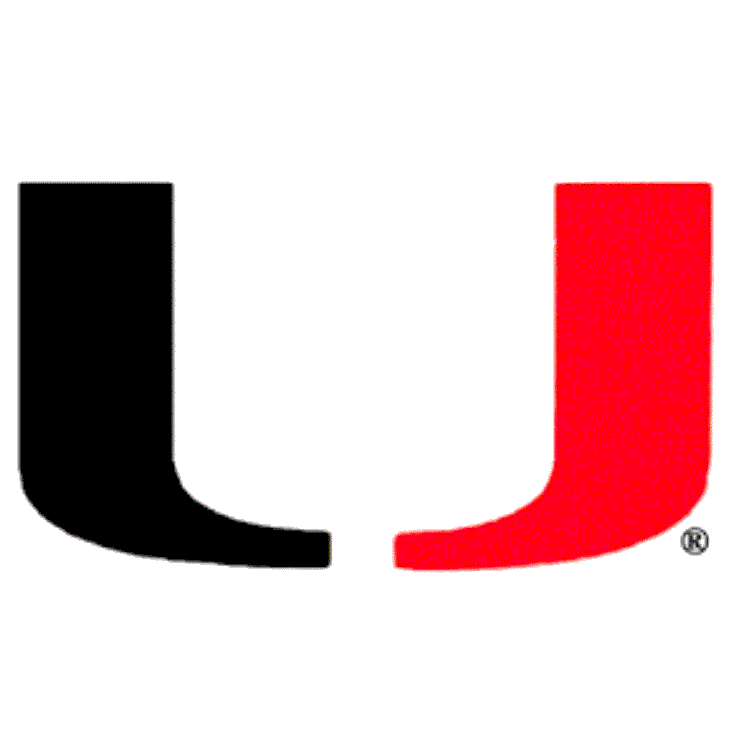 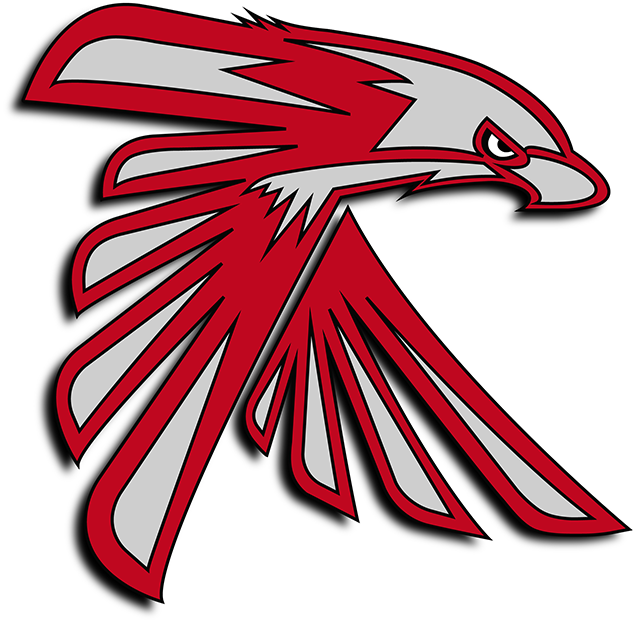 #2 Doubles